SOLICITUD DE MODIFICACIÓNPLAN PARCIAL CALDERÓN ORDENANZA 205 EN PREDIO 247317
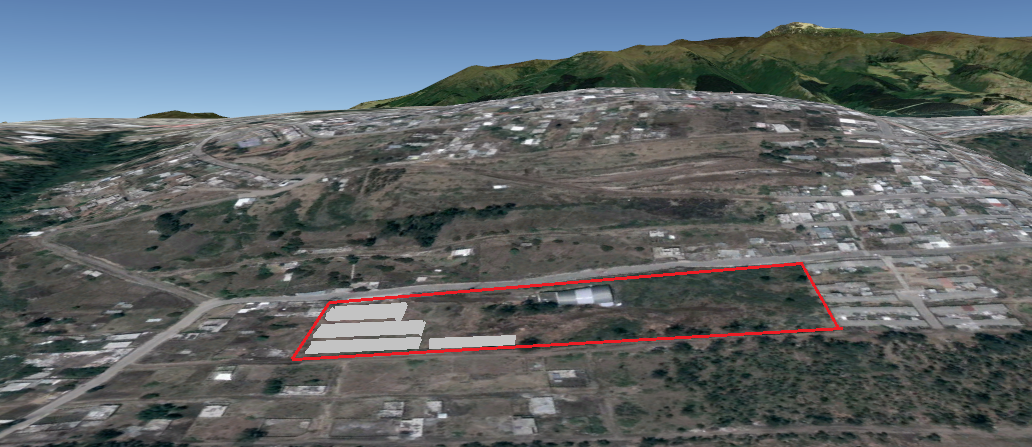 N
LIC 05-247317-2
LMU 2018-247317-01
DE LOS OLIVOS
FRANCISCO ROBLES
CAMILO GALLEGOS
PREDIO 247317
JACARANDÁ
ROSALES
INTENCIONES VIALES INEJECUTABLES:
VULNERAN DERECHOS ADQUIRIDOS
PENDIENTE SUPERIOR A LA TÉCNICAMENTE ACEPTABLE
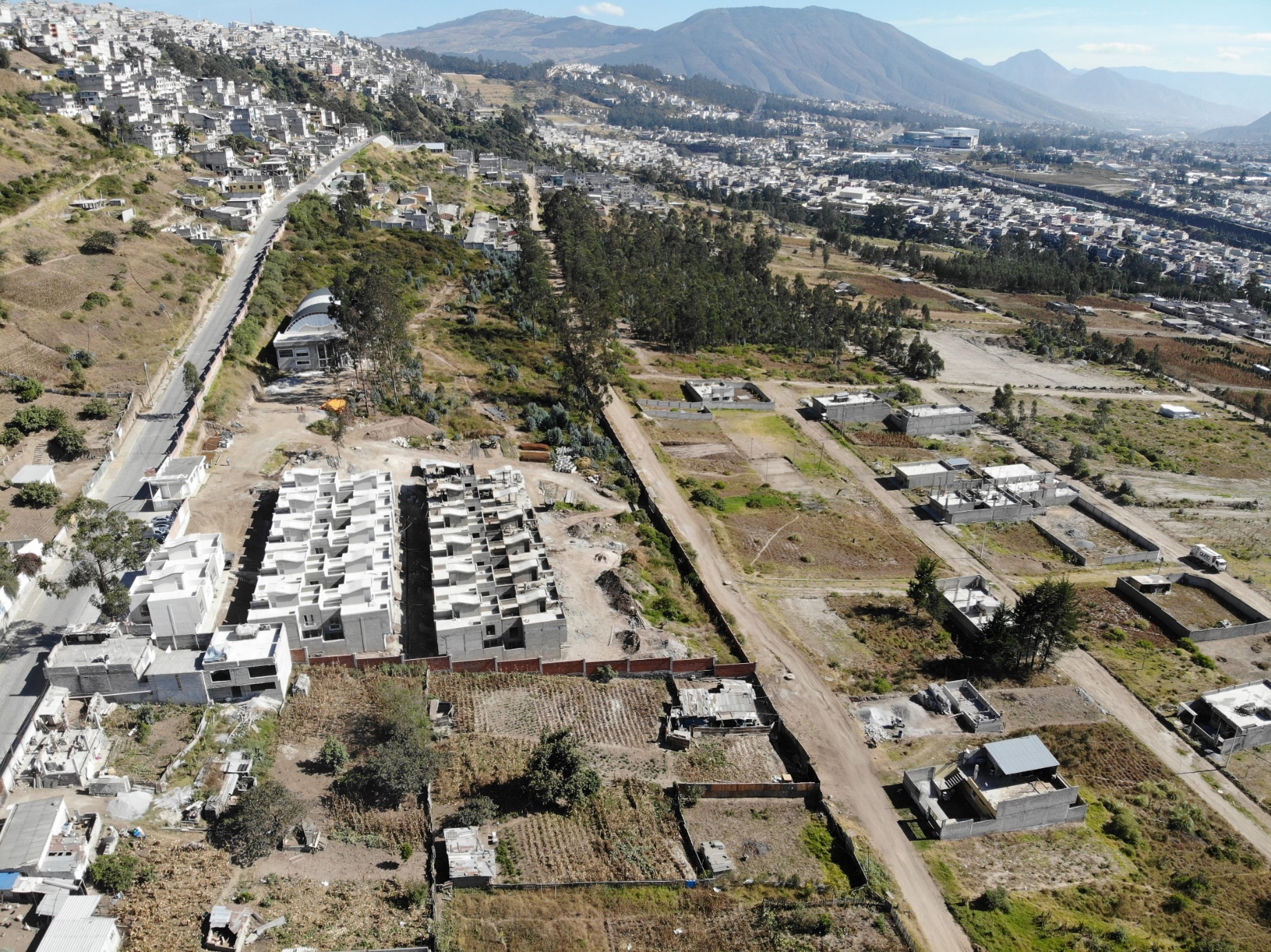 N
ESCALINATA EXISTENTE
JACARANDÁ
DE LOS ROSALES
79 m
C. GALLEGOS
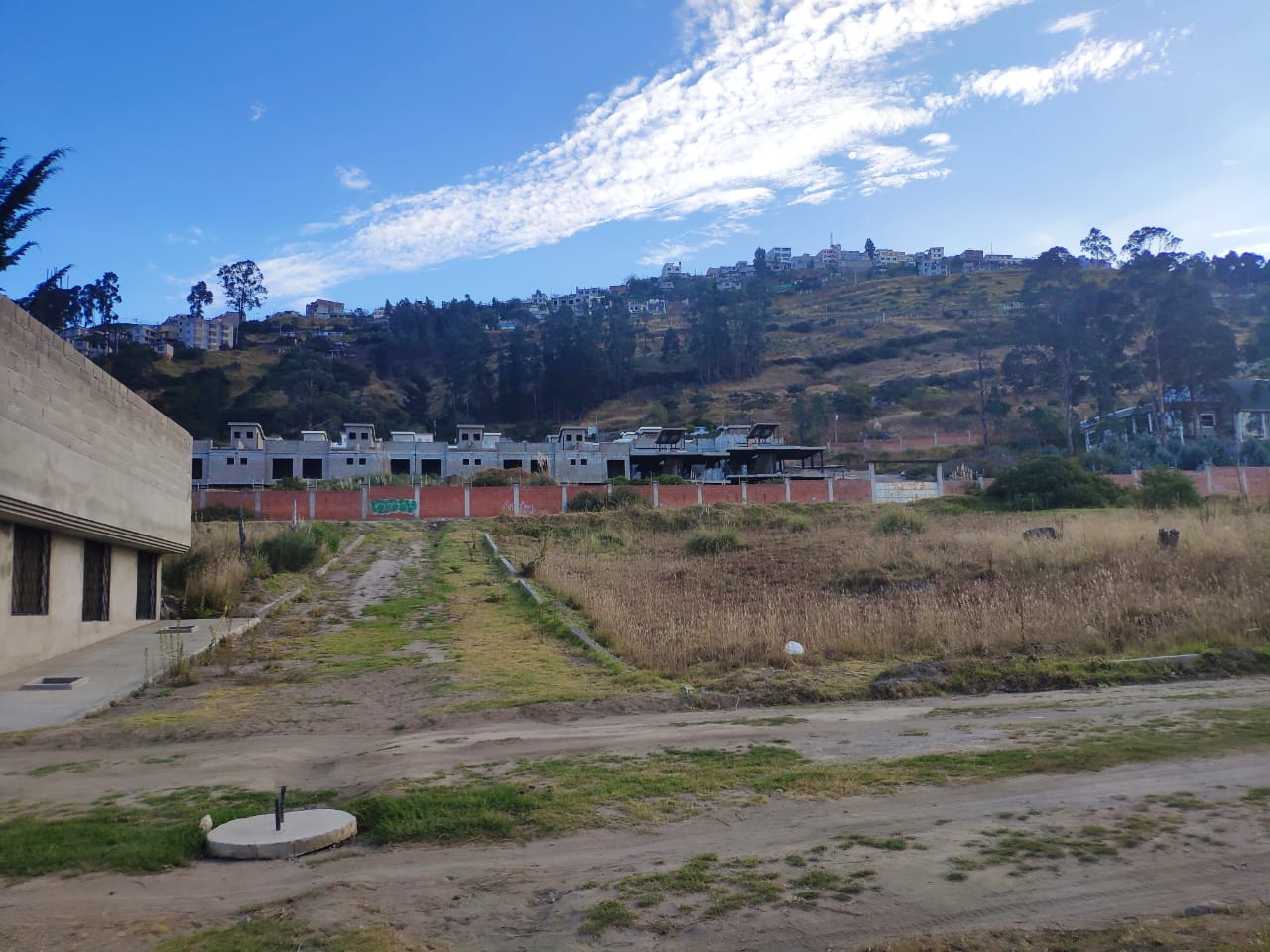 DE LOS ROSALES
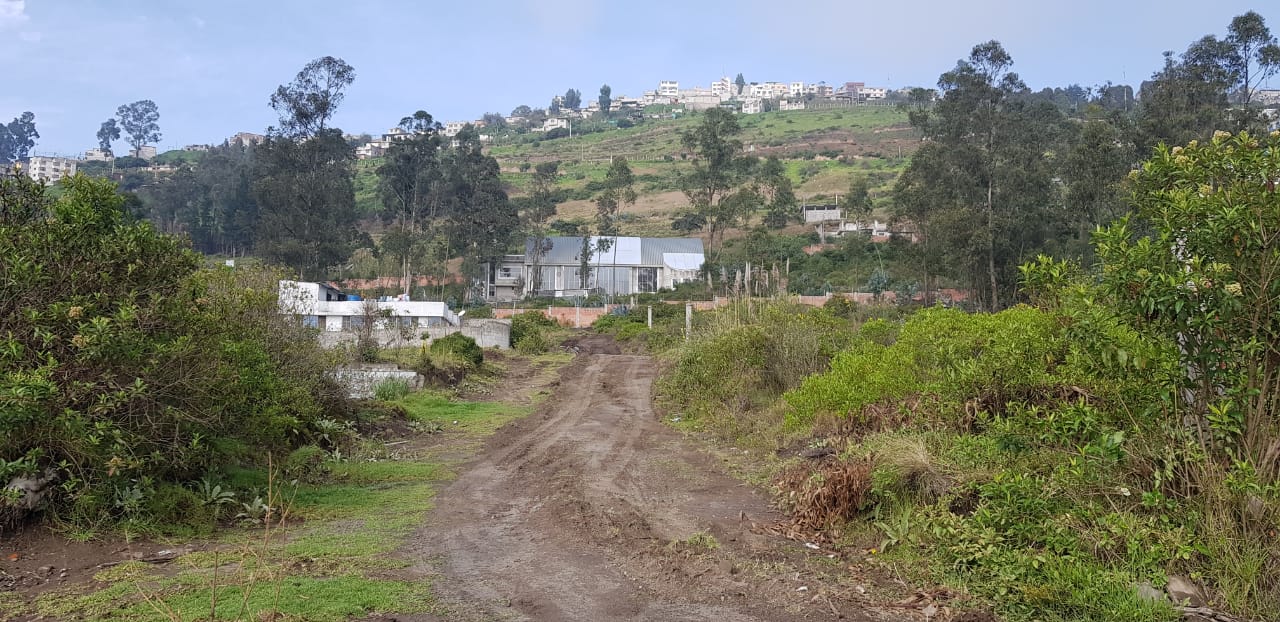 JACARANDÁ
Inf. Técnico Oficio AZCA-0000563 - FAVORABLE
Inf. Legal Oficio AZCA-DAJ-2019-108 - FAVORABLE
Inf. Procuraduría 2019-01159 – FAVORABLE
STHV- Proyecto de Ordenanza Listo y Actualizado
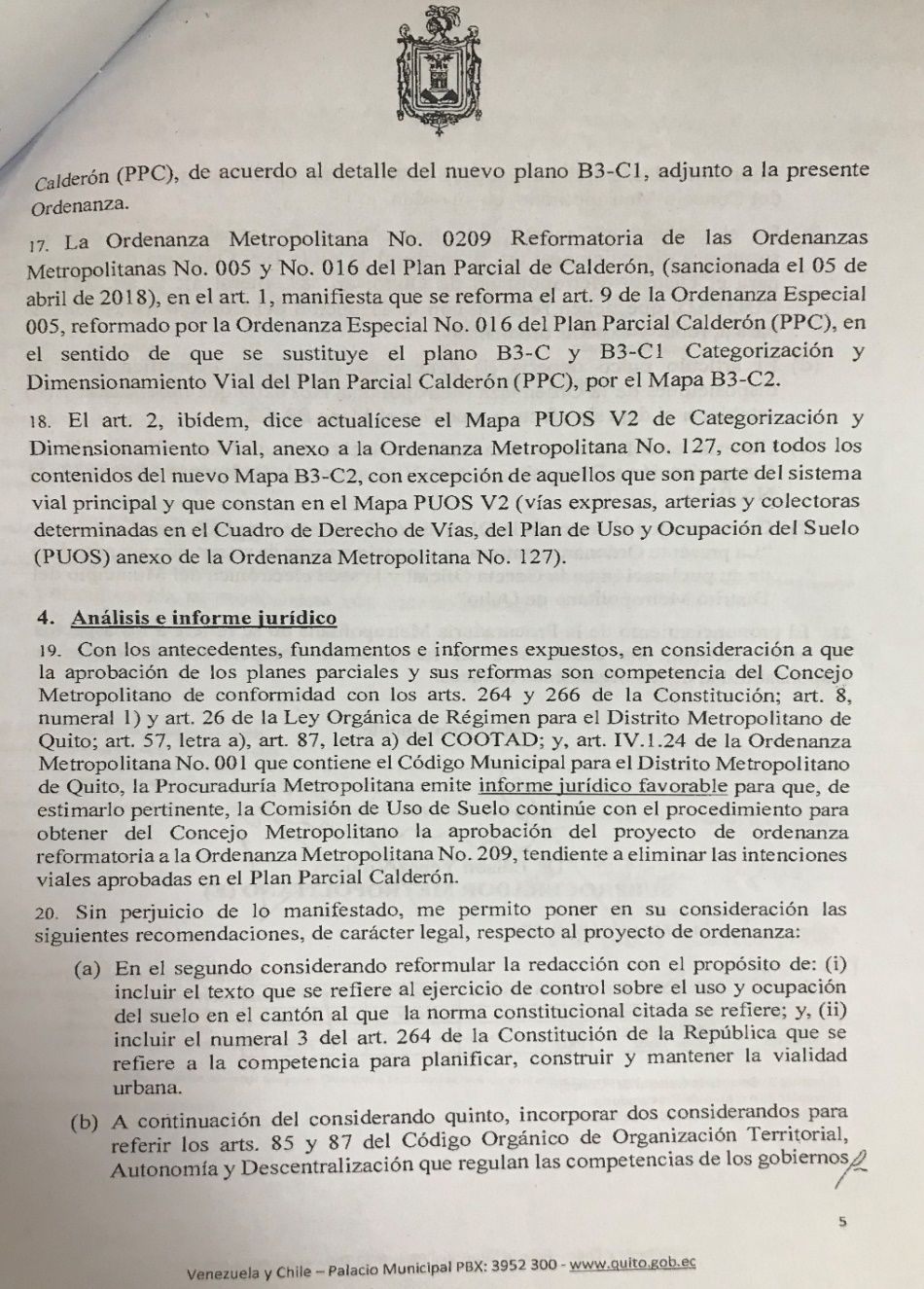 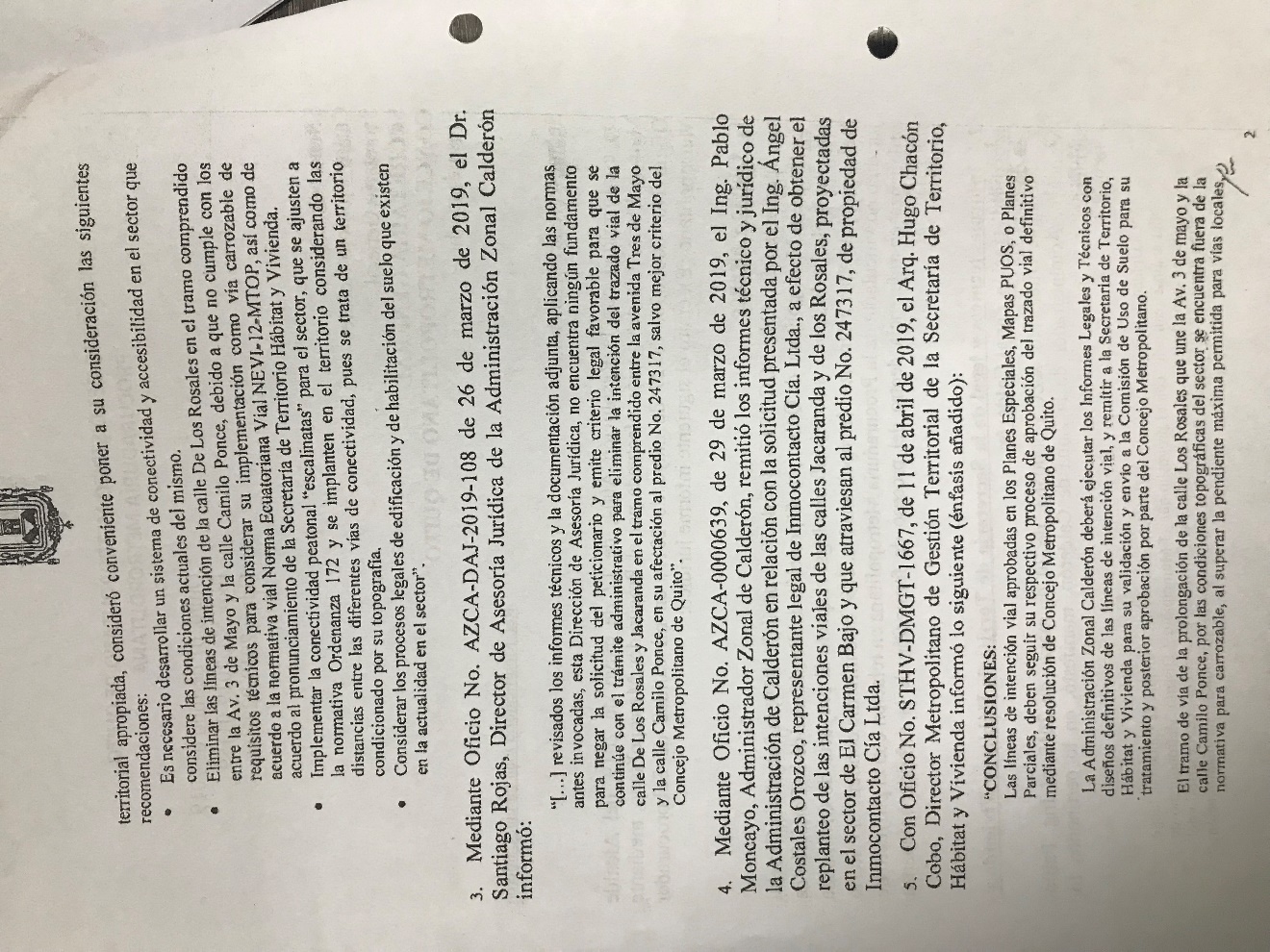 PARTE DEL PERSONAL DE OBRA
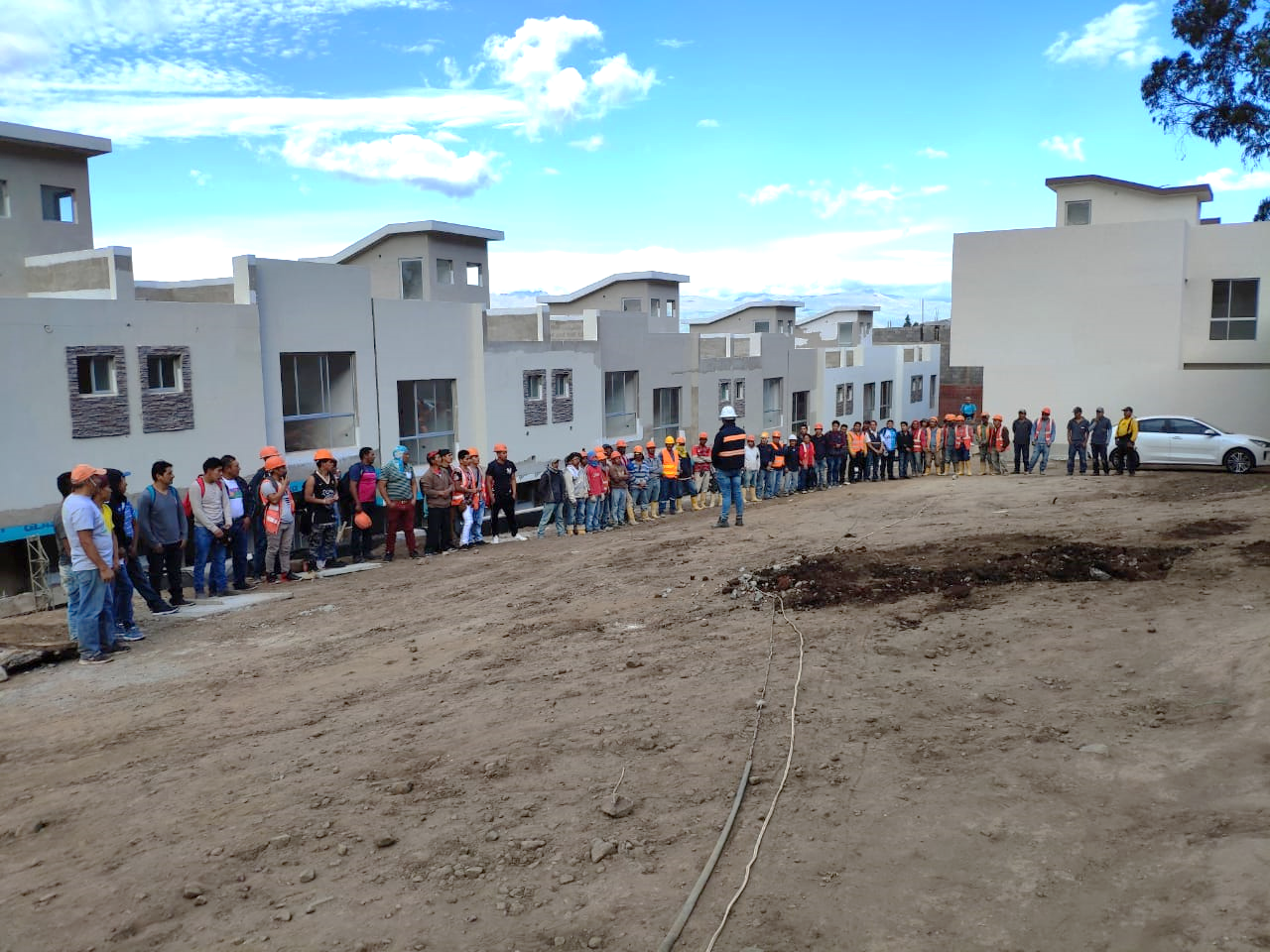 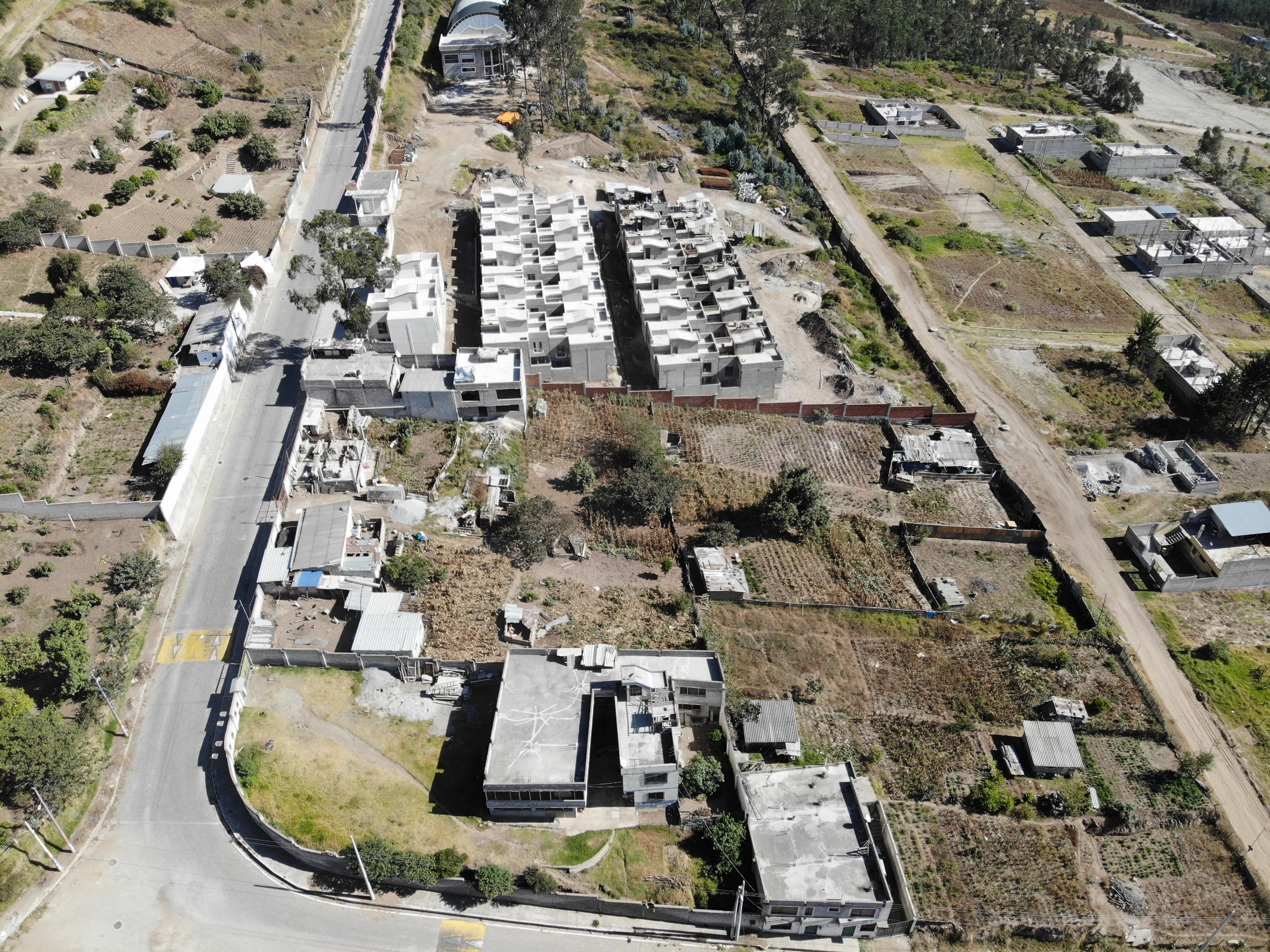 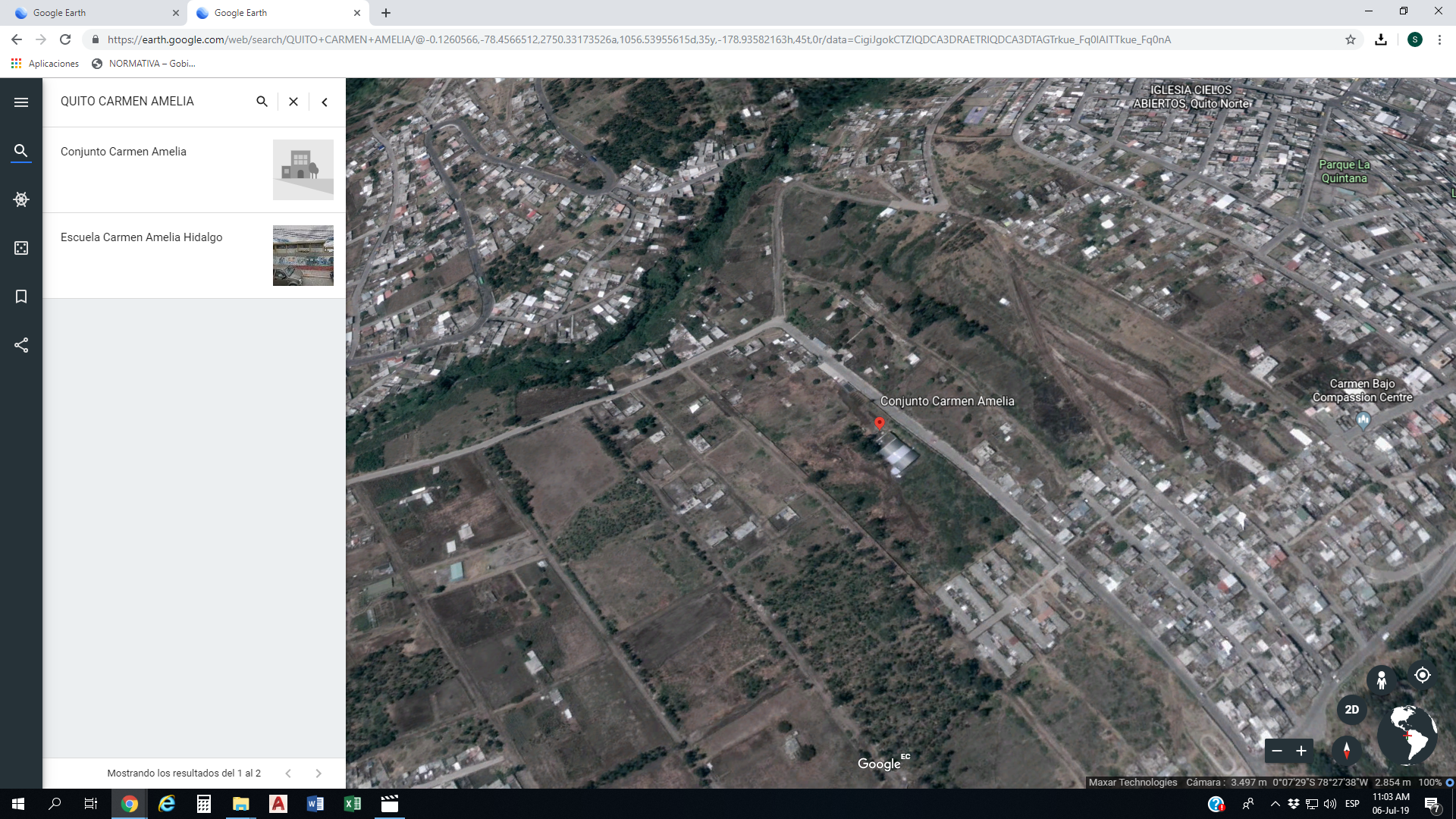 CALLE CAMILO GALLEGOS
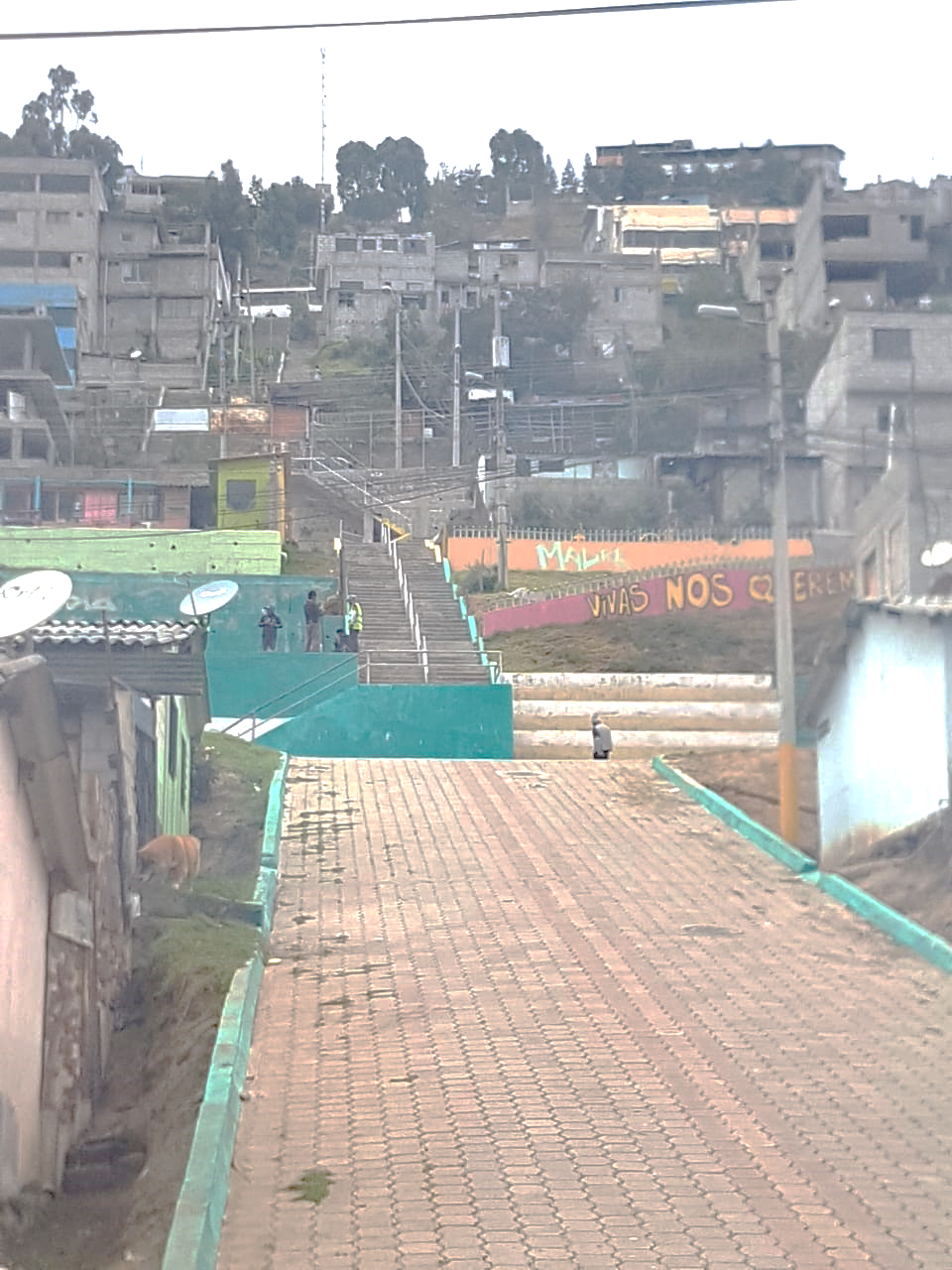 ESCALINATA EXISTENTE MARÍA AUGUSTA URRUTIA
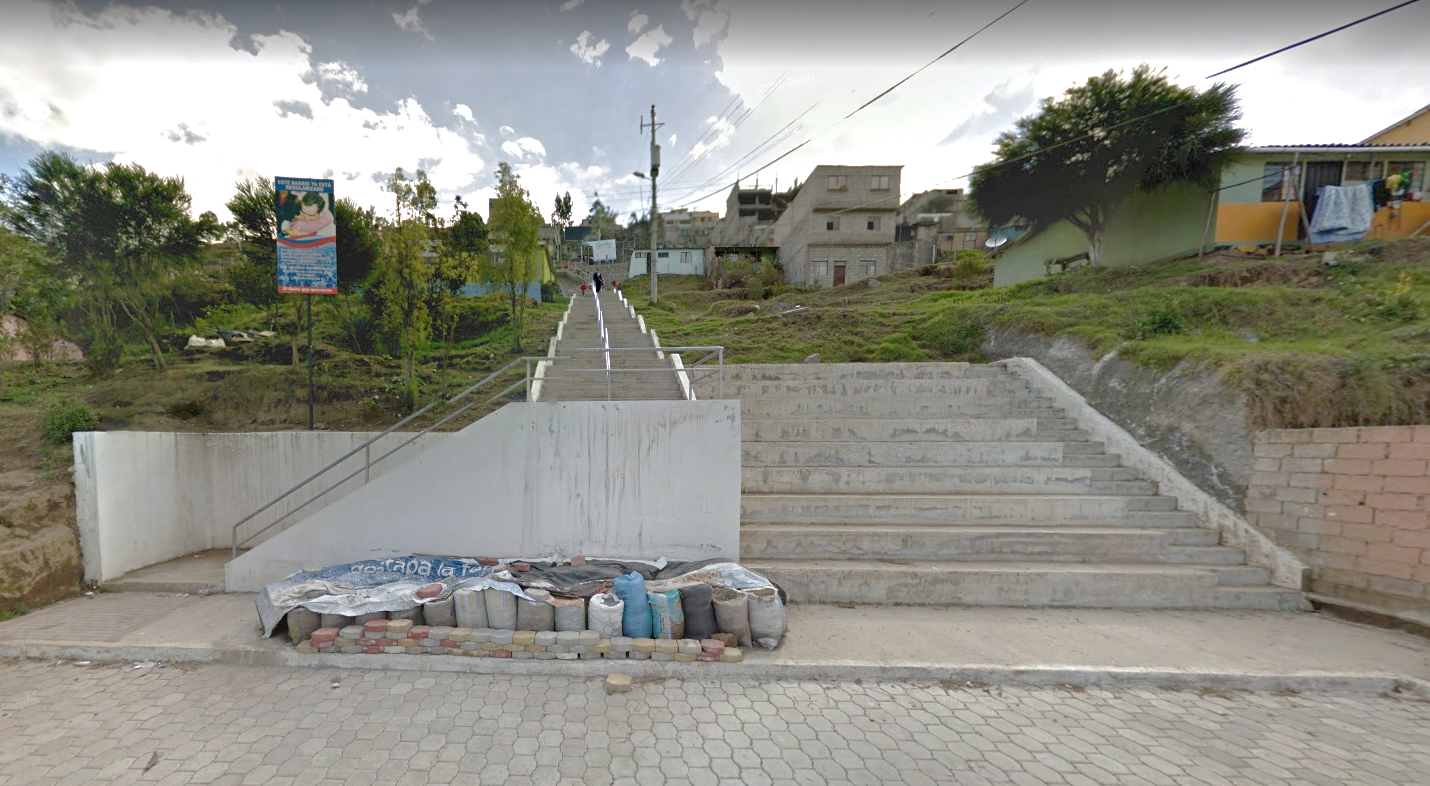